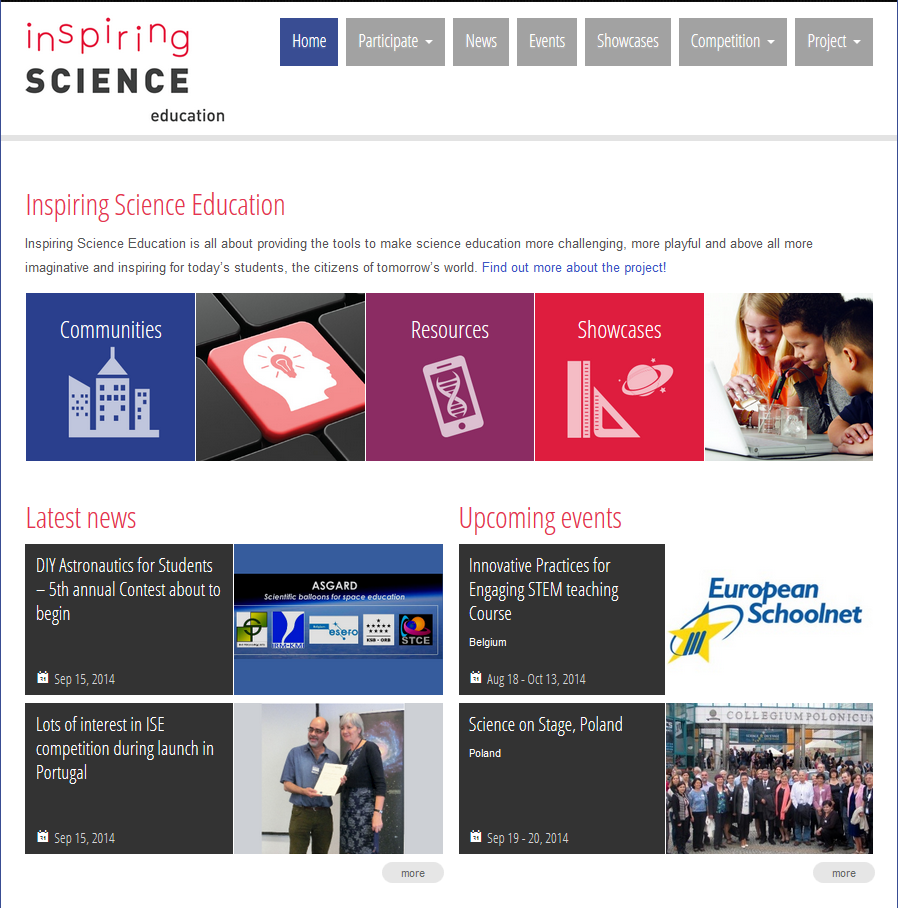 Woudschoten - werkgroep Nico Rutten
11-12-2014
Deze workshopgaat overonderzoekend lesgeven als inspirerende verhaallijn
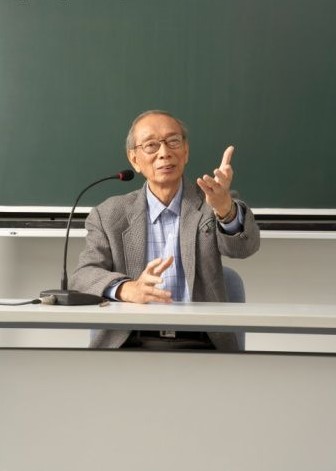 Hierin gaan we

…met elkaar verhaallijnen opzetten

…elkaars verhaallijnen bespreken
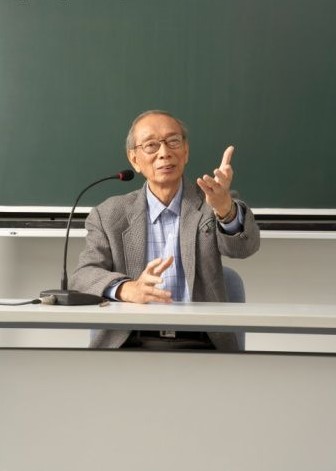 Woudschoten - werkgroep Nico Rutten
11-12-2014
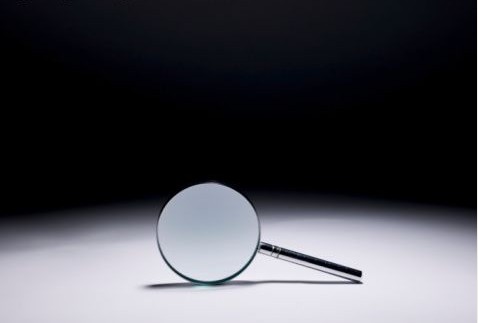 Inquiry is a central component of science learning.


Krajcik, J., Blumenfeld, P. C., Marx, R. W., Bass, K. M., Fredricks, J., & Soloway, E. (1998). Inquiry in project-based science classrooms: Initial attempts by middle school students. Journal of the Learning Sciences, 7(3-4), 313-350.
Woudschoten - werkgroep Nico Rutten
11-12-2014
referentie: Hulshof, C. D., & de Jong, T. (2006). Using just-in-time information to support scientific discovery learning in a computer-based simulation. Interactive Learning Environments, 14(1), 79-94.
Woudschoten - werkgroep Nico Rutten
11-12-2014
referentie: Bell, T., Urhahne, D., Schanze, S., & Ploetzner, R. (2010). Collaborative inquiry learning: models, tools, and challenges. International Journal of Science Education, 32(3), 349-377.
Woudschoten - werkgroep Nico Rutten
11-12-2014
Woudschoten - werkgroep Nico Rutten
11-12-2014
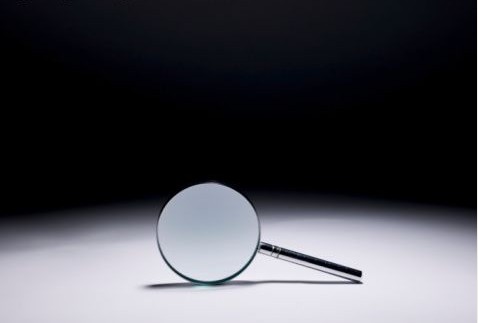 However, in most of this research the use of computer simulationshas been approached without consideration of the possible impact ofteacher support, the lesson scenario, and the computer simulation’splace within the curriculum.

Rutten, N., van Joolingen, W. R., & van der Veen, J. T. (2012). The learning effects of computer simulations in science education. Computers & Education, 58(1), 136-153.
Woudschoten - werkgroep Nico Rutten
11-12-2014
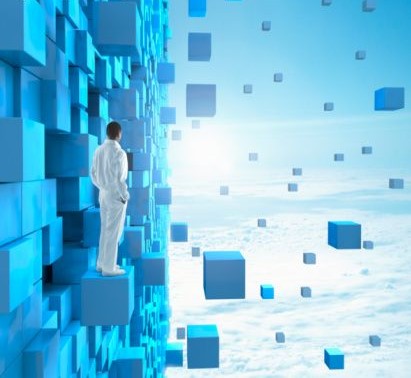 aandachtspunten bij het opzetten van verhaallijnen
onderbouwing door de leerkracht om een bepaalde benadering te volgen
variatie van instructie-setting tussen verschillende leeractiviteiten
handelingen door de leerkracht en de leerlingen bij elke activiteit
dynamiek van het onderzoeksproces door afwijking van de standaardvolgorde
Woudschoten - werkgroep Nico Rutten
11-12-2014
In een verhaallijn verbanden aanbrengen tussen…
tool catego-rieën
specifieke tool voor-beelden
instructie settings
de onder-steunende functies
en
b.v., associë-ren
b.v., mind mappen
b.v., Xmind
b.v., kleine groepjes
die deze tools vervullen bij processen van onderzoekend lesgeven en leren.
Woudschoten - werkgroep Nico Rutten
11-12-2014
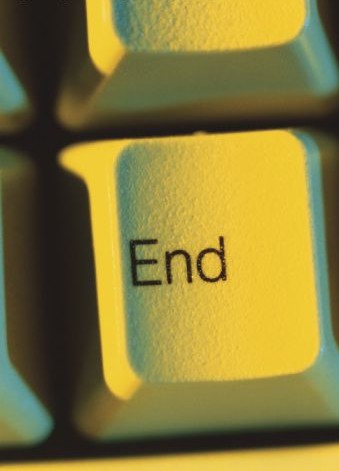 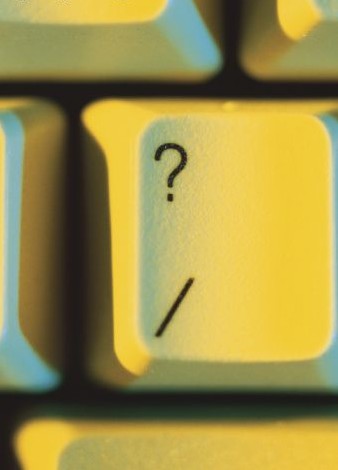 Woudschoten - werkgroep Nico Rutten
11-12-2014